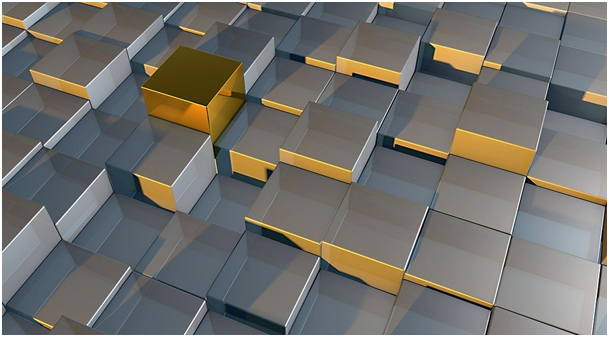 MATEMATIKA
Kocka
O kojem smo govorili na prethodnom satu?
Ponovimo!aKoja smo geometrijska tijela dosad upoznali?
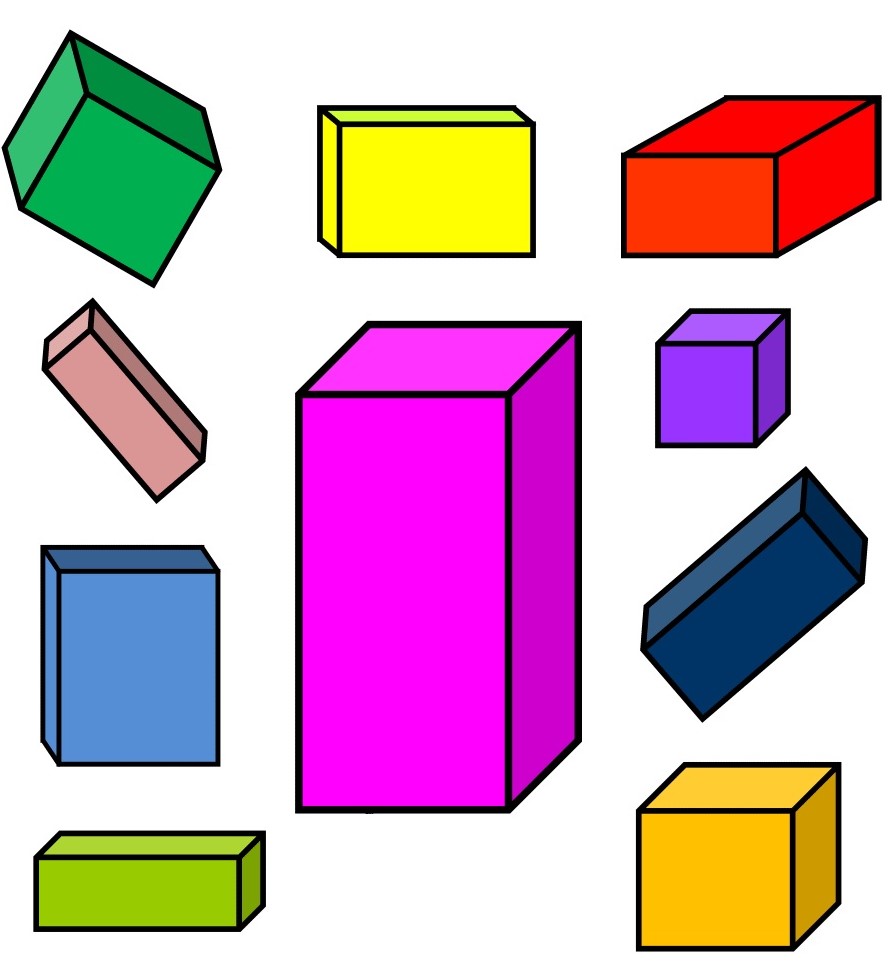 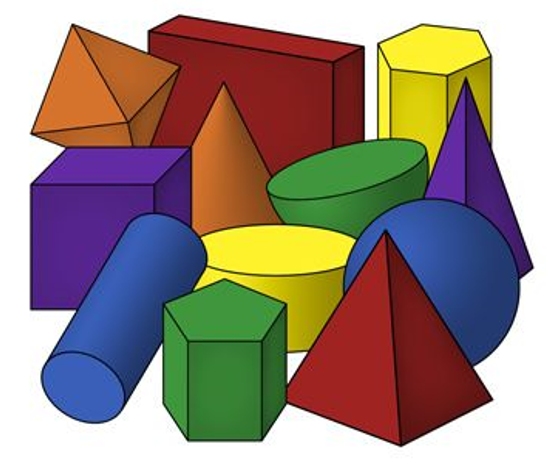 Prošli smo sat naučili kako je kvadar geometrijsko tijelo koje ima 6 strana, 12 bridova i 8 vrhova.
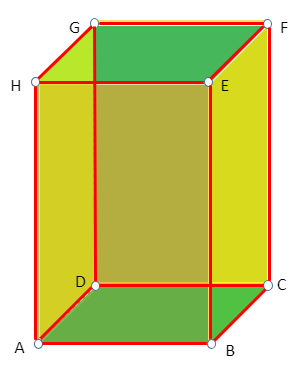 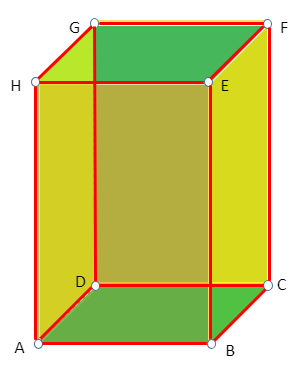 Koje su sličnosti, a koje razlike između ova dva kvadra?
Kocka je posebna vrsta kvadra kojoj su sve strane kvadrati i svi bridovi jednakih duljina.
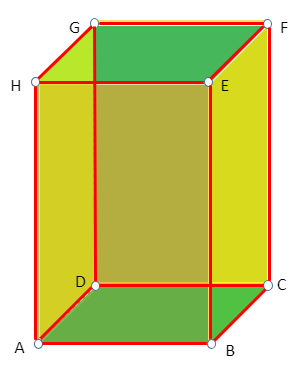 Dopunite rečenice:
Kvadrati su                                    kocke.
Mjesta gdje se sastaju dvije strane kocke
  nazivamo                                kocke.

Razmislite i odgovorite: 
Kakve su duljine svi bridovi kocke?
strane
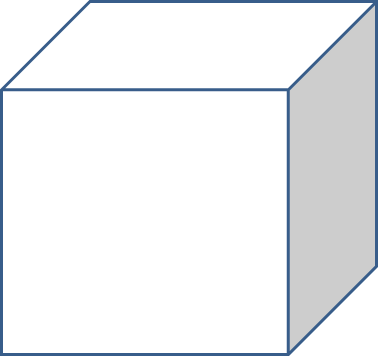 bridovi
Svi bridovi kocke su jednake duljine.
[Speaker Notes: Kviz
https://www.bookwidgets.com/play/TWPHTX]
Mnogi predmeti oko nas imaju oblik kocke.
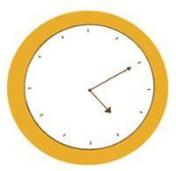 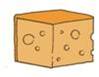 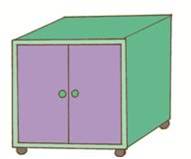 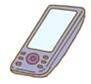 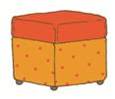 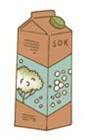 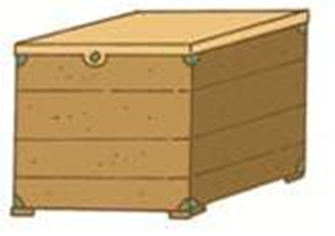 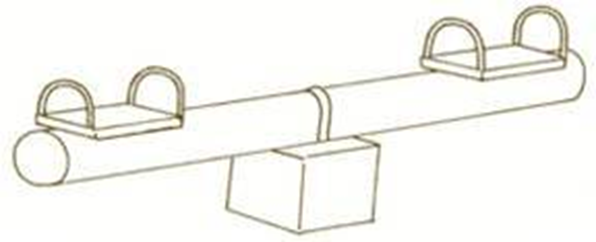 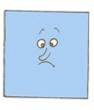 Kocke smo koristili i još uvijek ih koristimo za igru!
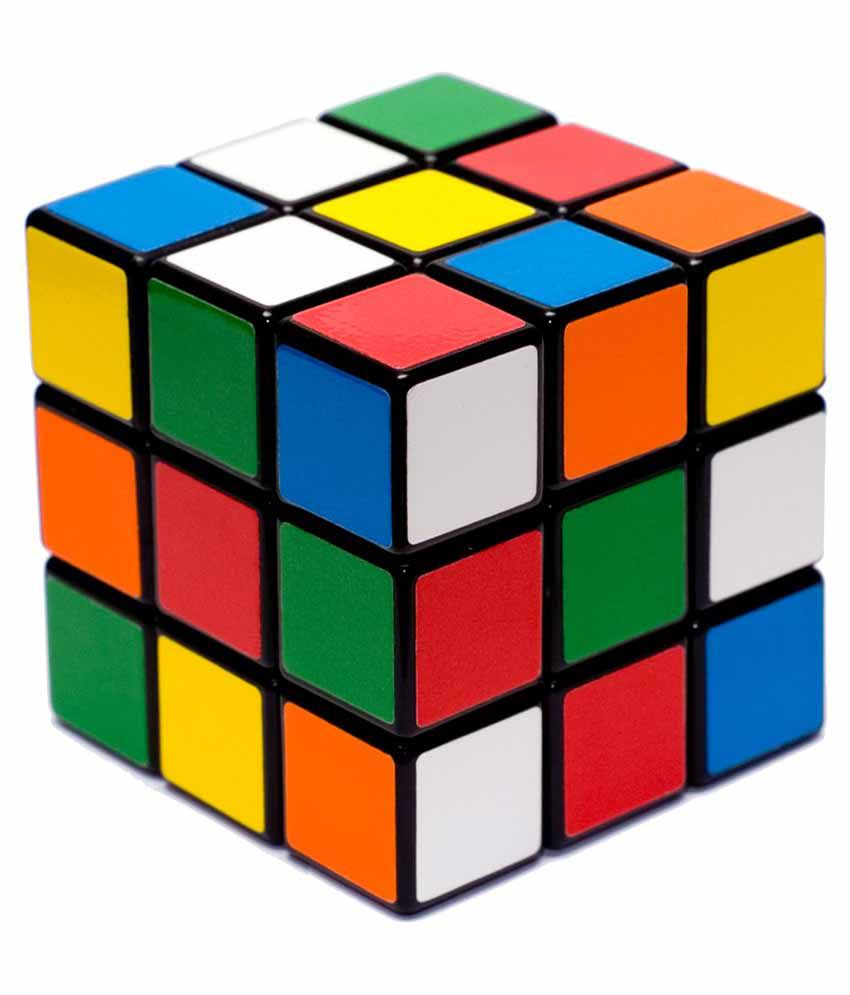 mekane kocke za učenje prvih brojeva i slova
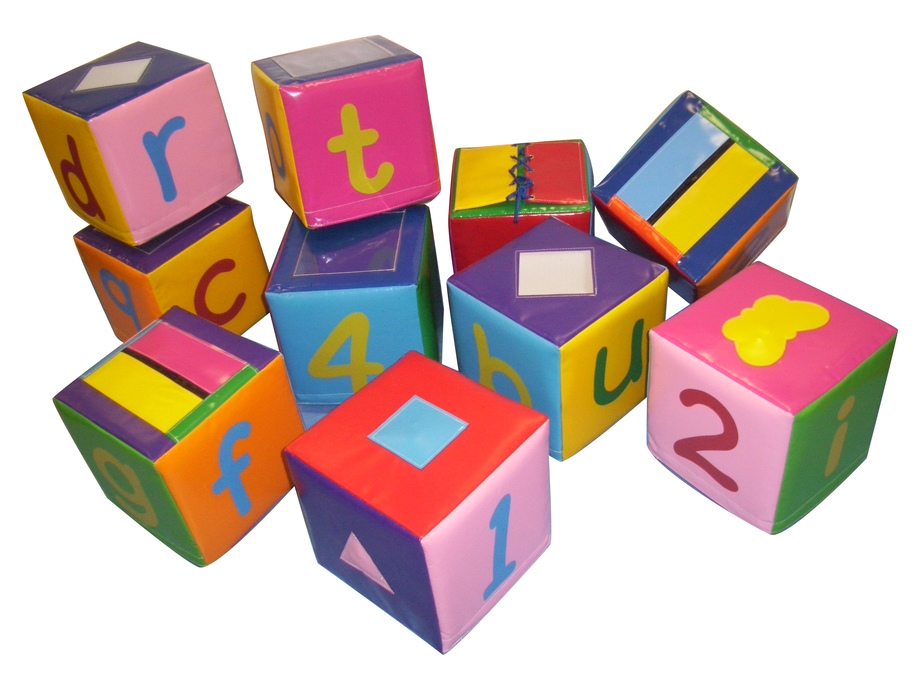 kocke za Čovječe, ne ljuti se ili Jamb
Rubikova kocka
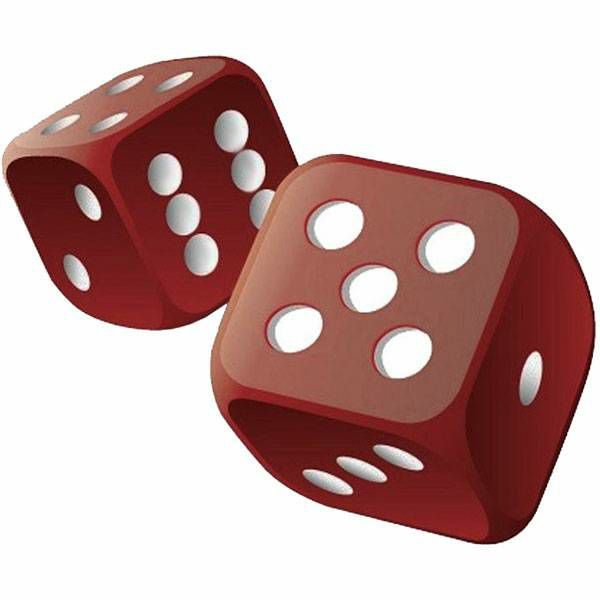 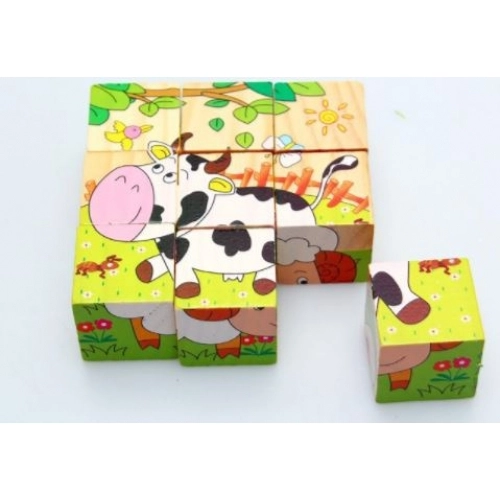 drvene kocke za slaganje slika